Vinicius Wagner
Mentors: Andrew Wade, Aidan Brooks
LIGO SURF - Summer 2018
Motivations
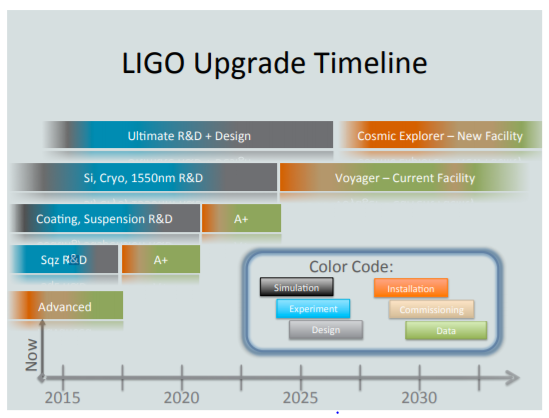 The Experiment
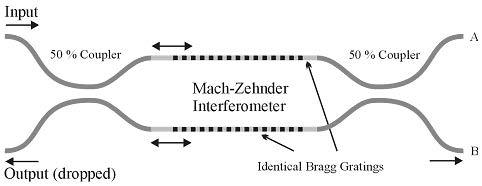 Fibered Mach-Zehnder Interferometer (MZI)
Fibered set-up provides greater flexibility in 
    experiment adjustments
The delay-line, arm length mismatch
Frequency Discriminator
The nearby “Witness” Interferometer
Provide a reference for the purpose of prolonged stability
The Experiment
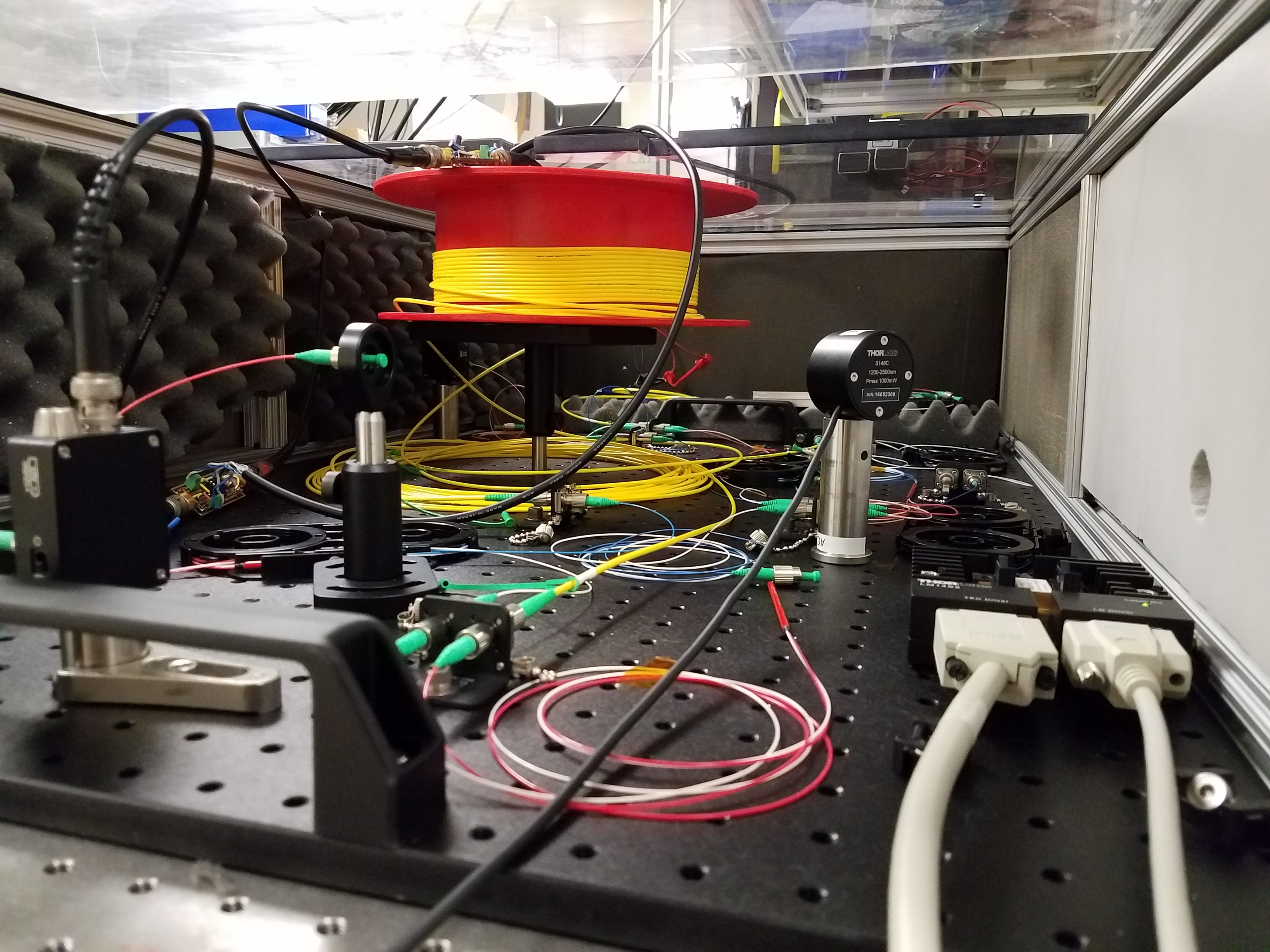 The Experiment
Servo
Photodetector #1
In-loop interferometer
Faraday Isolator
Witness Interferometer
TEC
Photodetector #2
Servo
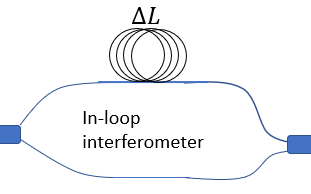 Frequency Noise
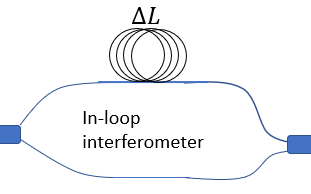 Frequency Noise
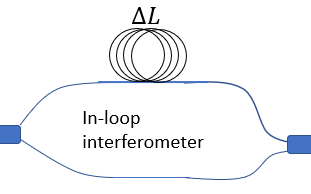 Delay Line
Manifested through the MZI arm-mismatch.
Phase accumulation in longer arm is converted to power fluctuations. 
The longer arm acts as a frequency discriminator.
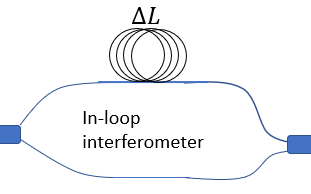 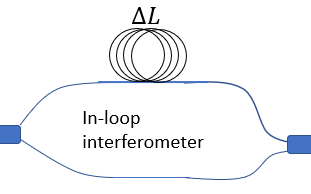 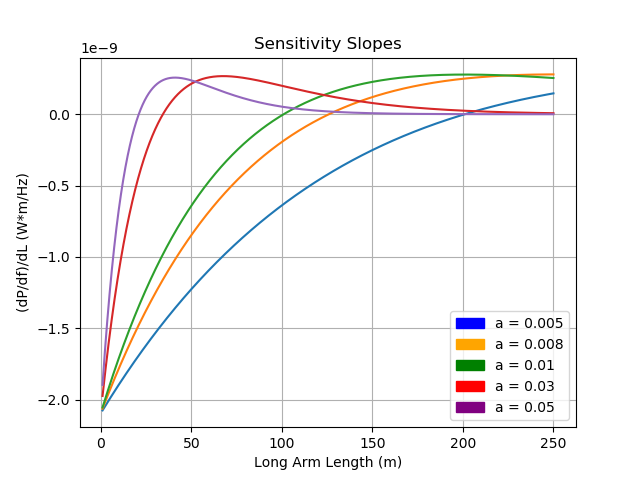 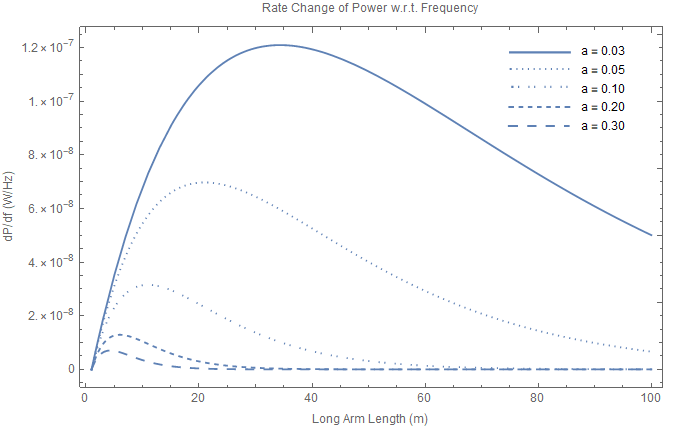 Given this optimization, ideal path length would be roughly 136m.
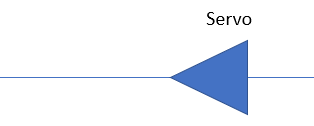 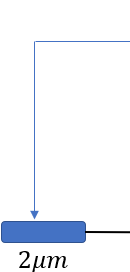 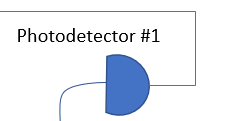 Stabilization, How?
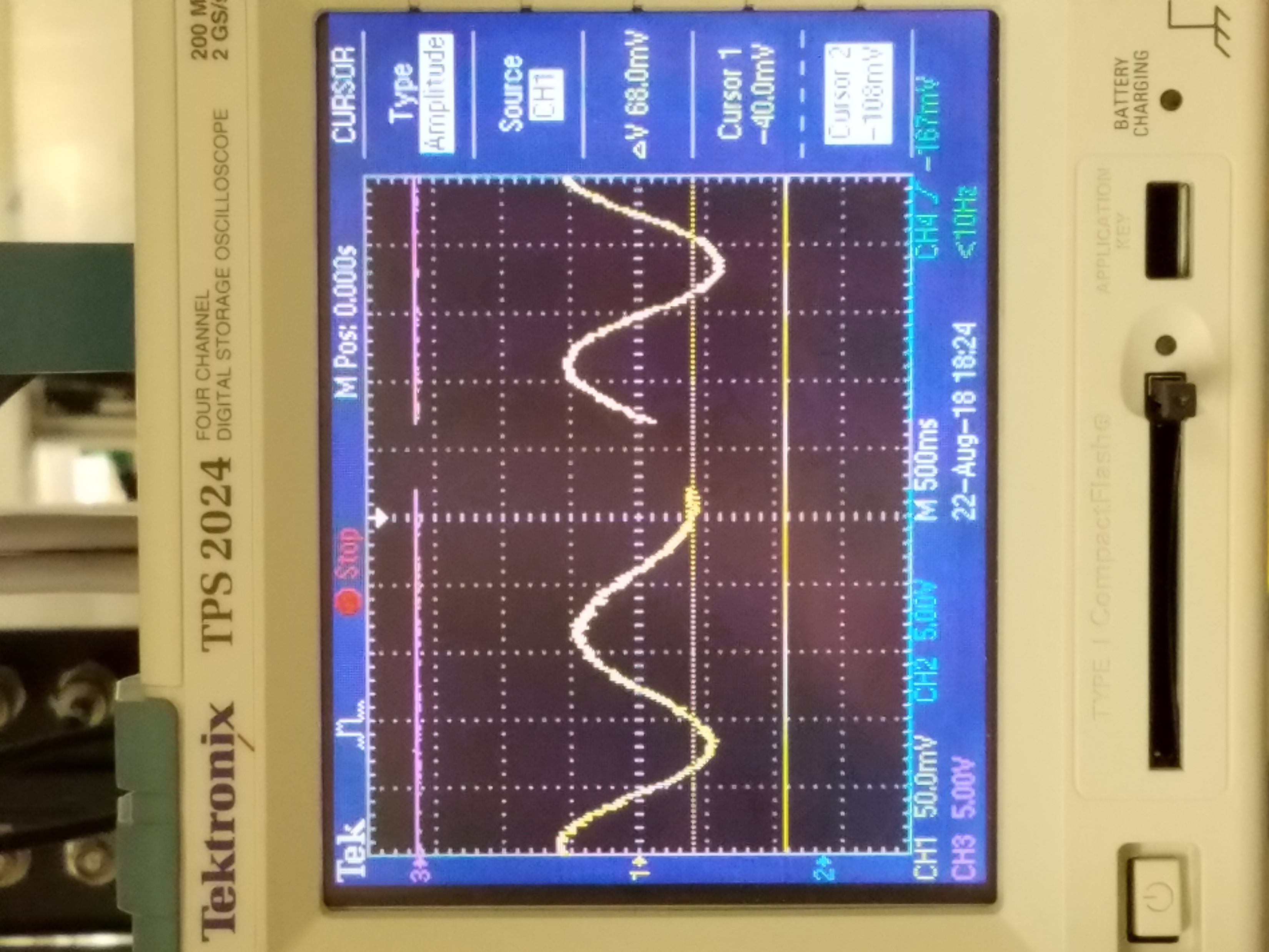 Achieved by locking the photodetector’s output to mid-fringe, and subsequently creating a closed feedback loop with its current controller.
The feedback loop is a PI (Proportional – Integration) control system because of its servo’s integer gain and bandpass filter capabilities, respectively.
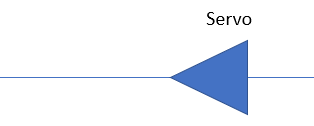 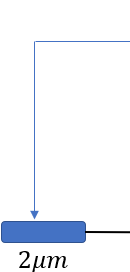 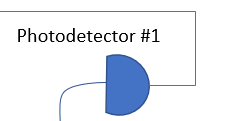 Stabilization, How?
P.I. Servo (SR560)
Plant (Laser current controller)
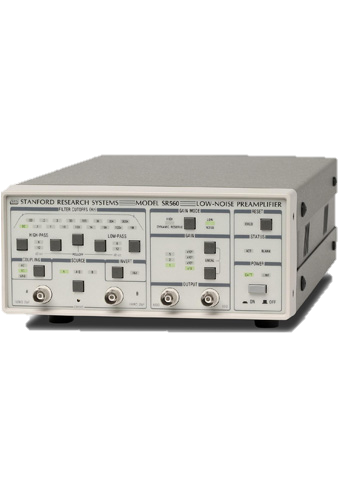 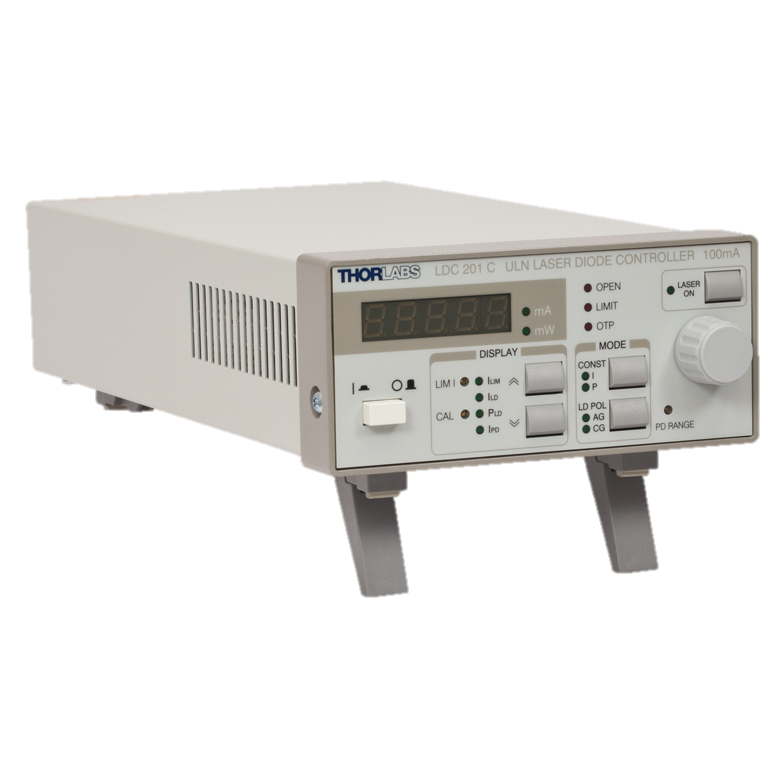 Plant Variable (PV)
Set point (SP)
Error signal = SP-PV
Sensor (MZI)
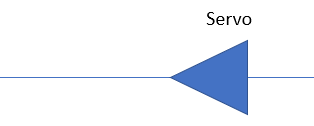 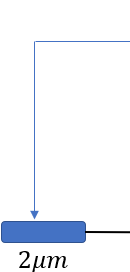 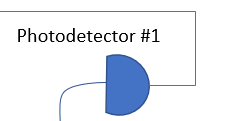 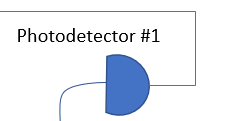 Closed loop stability regime
Open loop signal output, mid-fringe locked
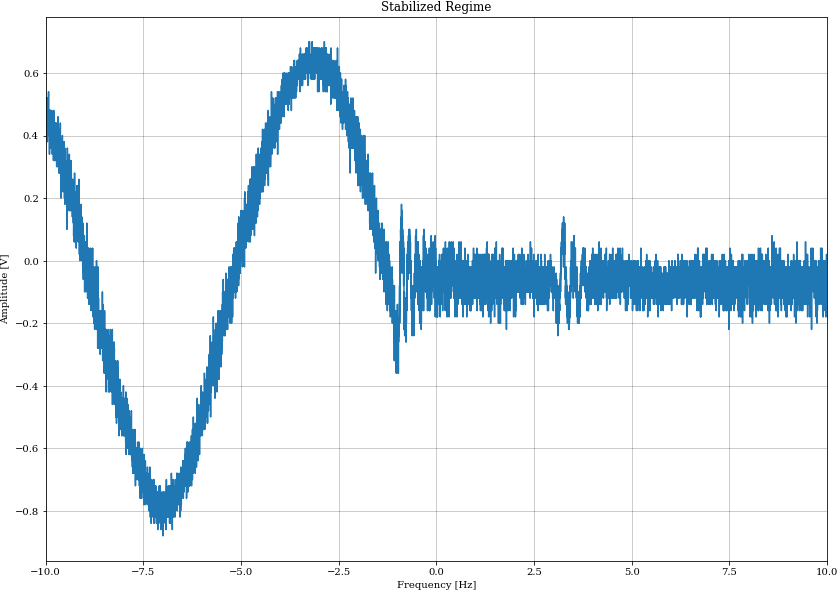 Stabilization, Why?
Stabilization
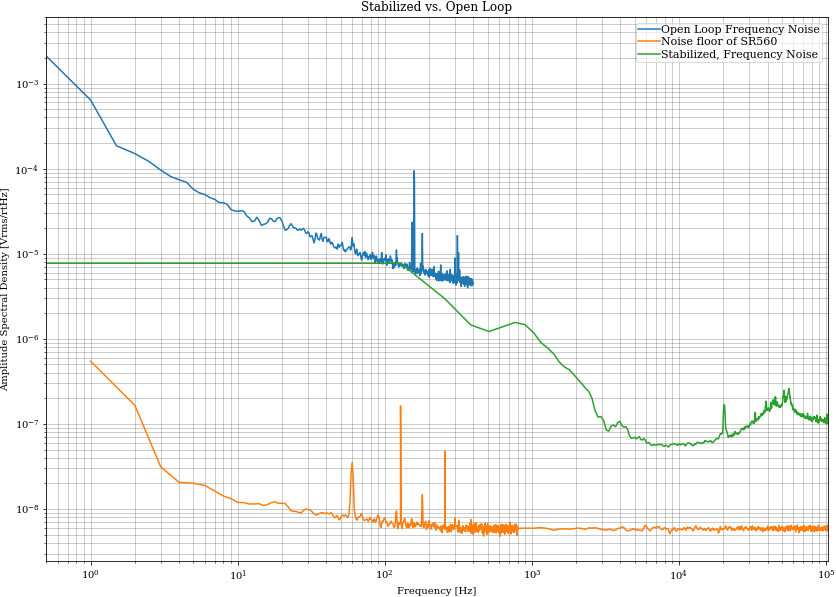 Noise Budget
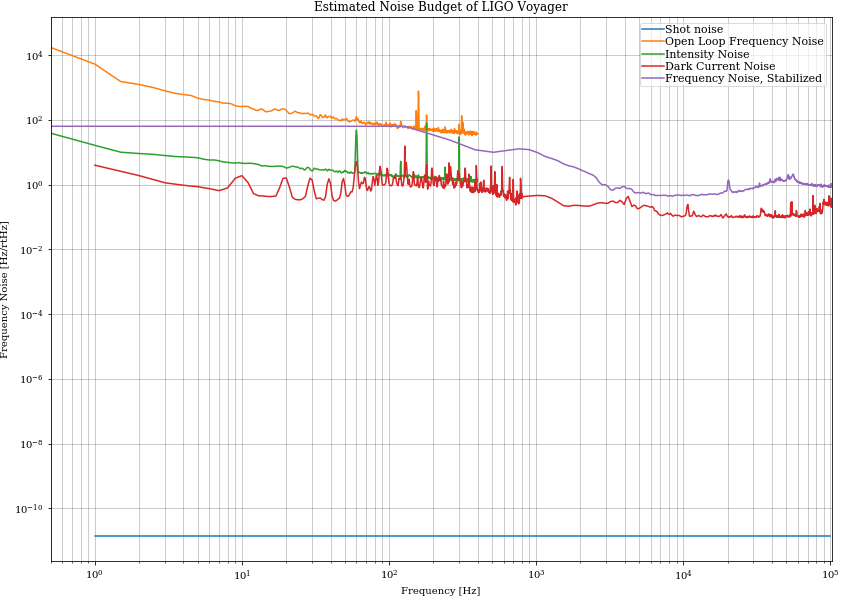 Shot noise
Fundamental limit to optical intensity noise.
Open loop frequency noise
No feedback
Intensity noise
One arm signal, including electronics noise
Dark current Noise
From powered photodetector
Frequency Noise of stabilized laser
Speculated LIGO Voyager requirement (based of Advanced LIGO’s)
Further work
Acoustic sensitivity measurements within optic fibers
Incorporate thermal sensors within and around TMTF

Characterize potential sources of noise in stabilized laser
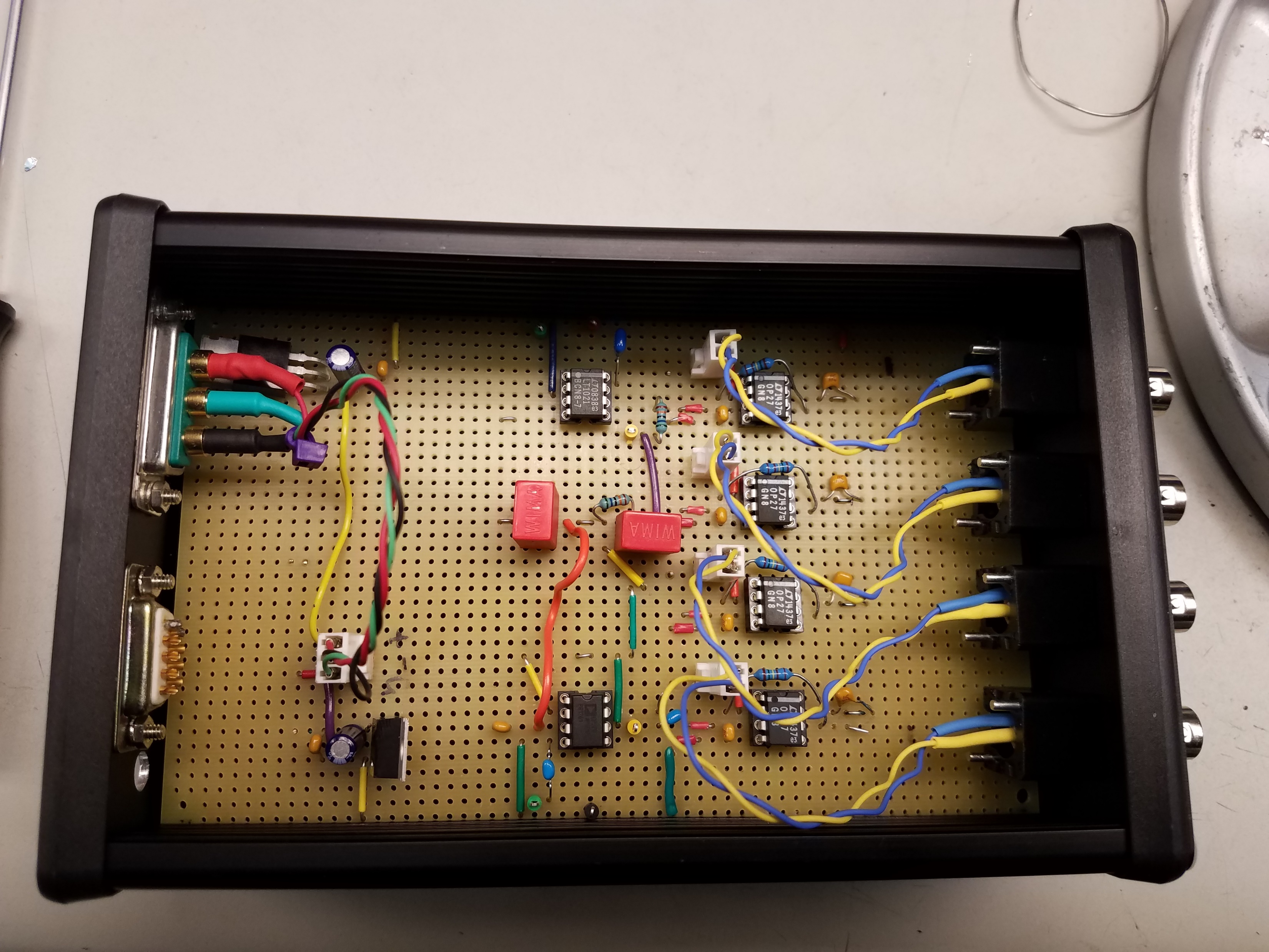 Acknowledgements
Andrew Wade, Aidan Brooks
LIGO, Caltech SFP
Laser Safety Guidelines
SURFers